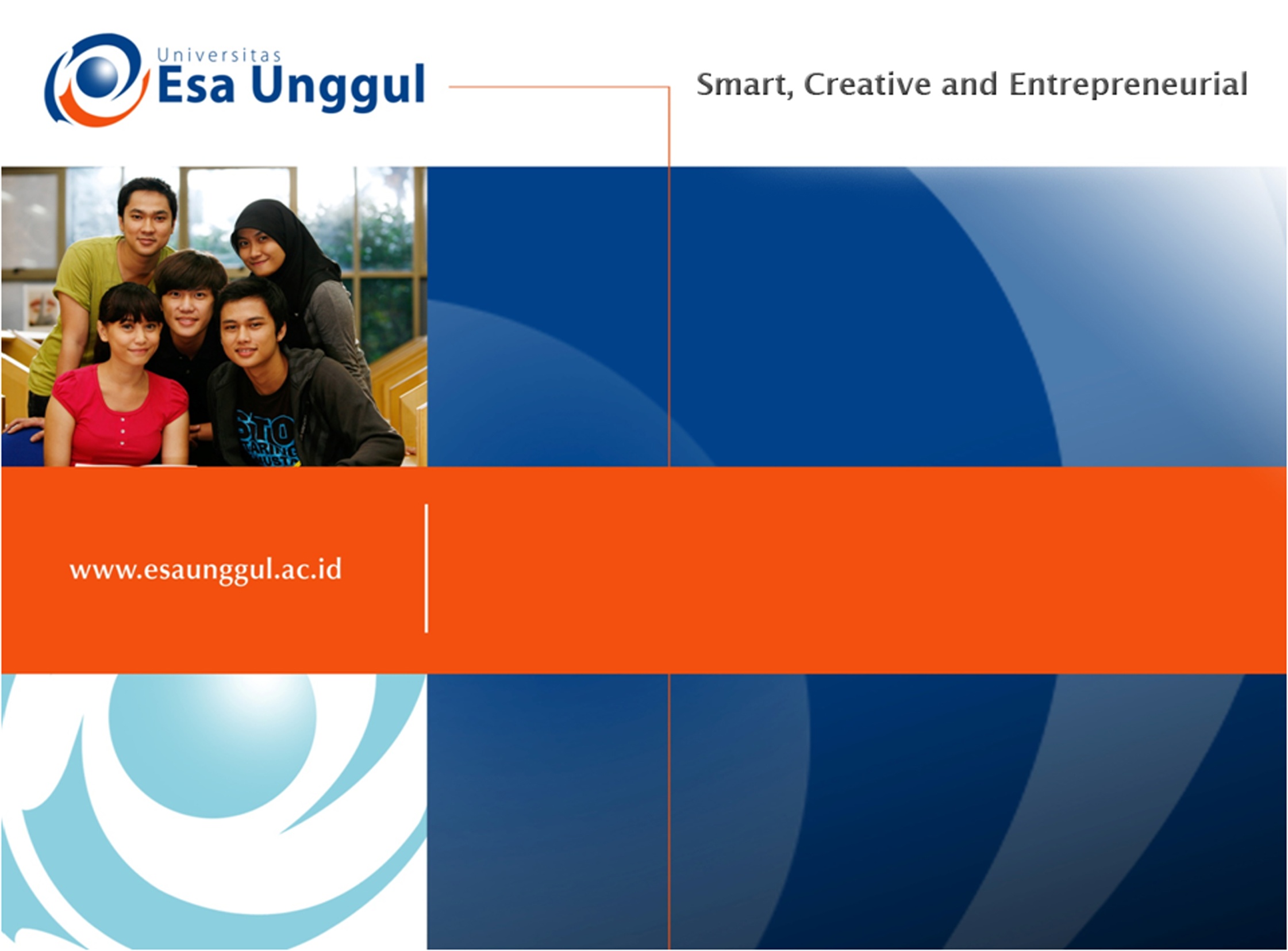 PEMERIKSAAN KESEHATAN

PERTEMUAN 8
Izzatu Millah, SKM, MKKK
PRODI KESMAS / FIKES
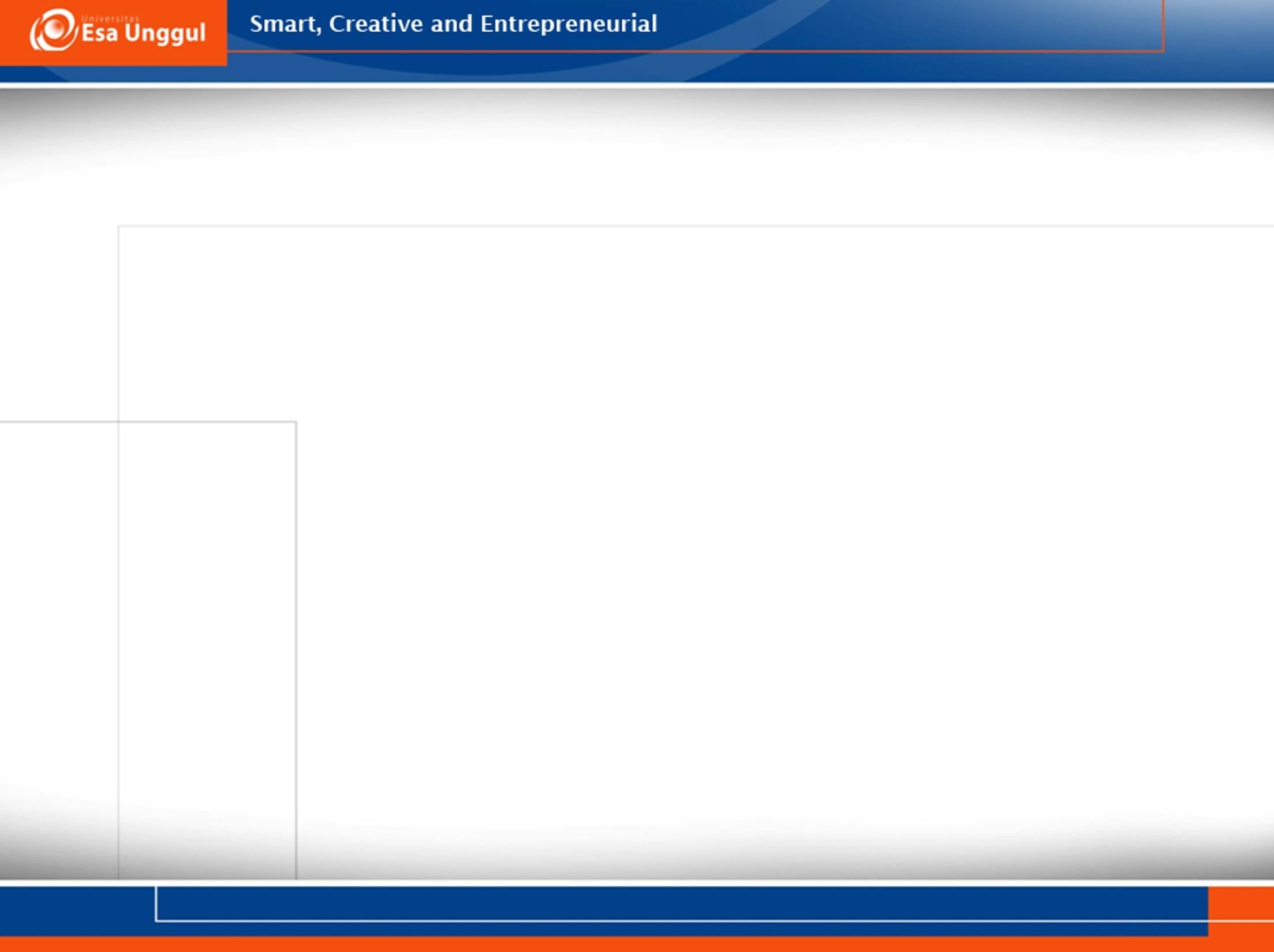 TUJUAN
Menilai kemampuan TK melaksanakan pekerjaan tertentu, ditinjau dari segi kesehatan :
TK yang diterima sehat (menilai kebugaran untuk melakukan pekerjaan dan penyakit)
Tidak mempunyai penyakit menular
Cocok untuk pekerjaan yang akan dilakukan.
Mendeteksi gangguan kesehatan yang mungkin berkait dengan pekerjaan dan lingkungan kerja:
Mempertahankan derajat kesehatan TK
Menilai kemungkinan pengaruh dari pekerjaan
Untuk pengendalian Lingkungan kerja.
Identifikasi penyakit akibat kerja.
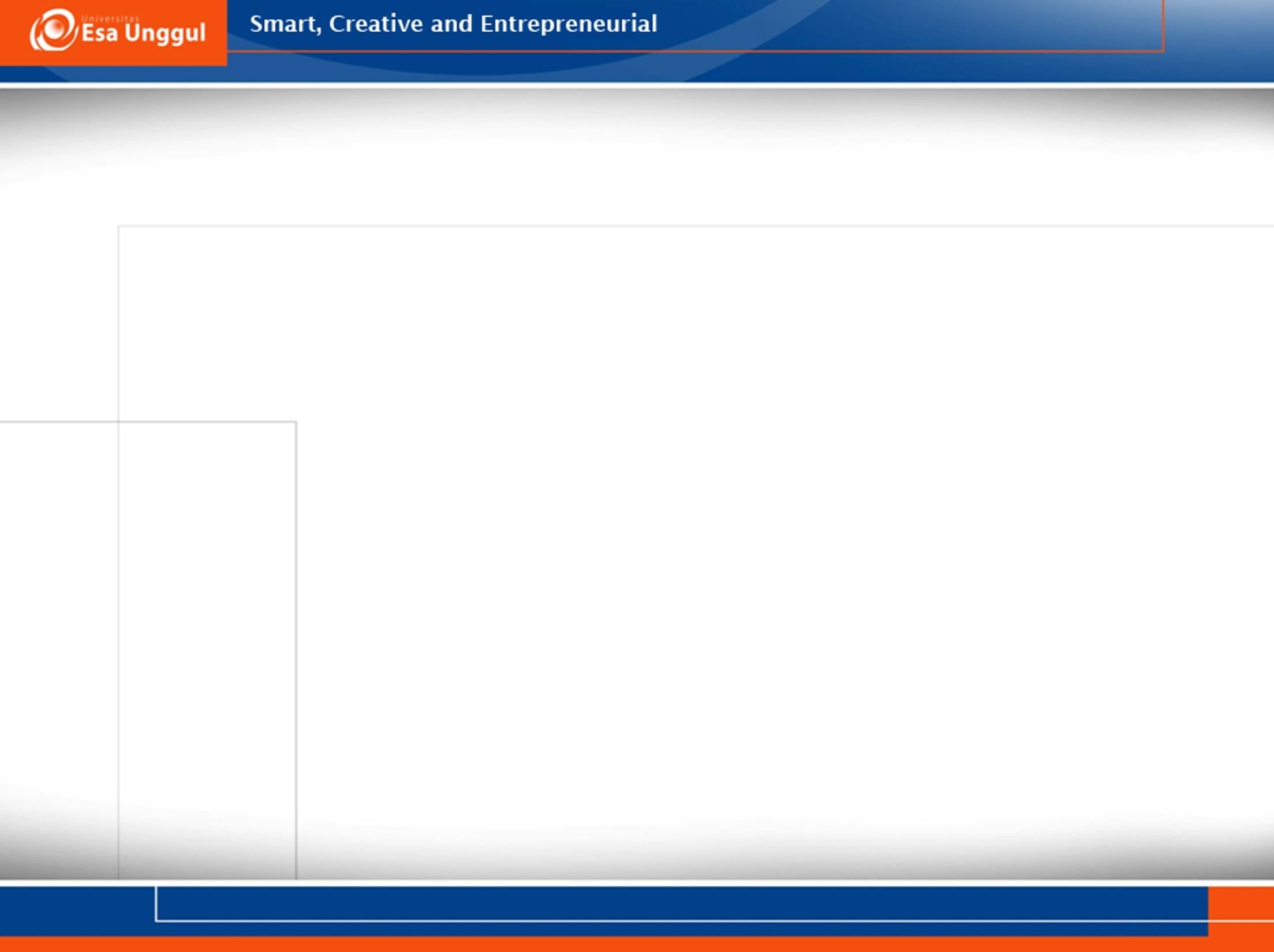 DASAR HUKUM
UU No.1 thn 1970—tentang keselamatan kerja.
BAB VI
Pasal 8
Pengurus diwajibkan memeriksa kesehatan badan, kondisi mental, dan kemampuan fisik dari tenaga kerja yang akan diterimanya maupun akan dipindahkan sesuai dengan sifat-sifat pekerjaan yang diberikan kepadanya.
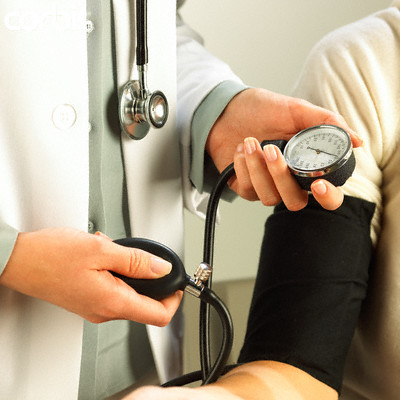 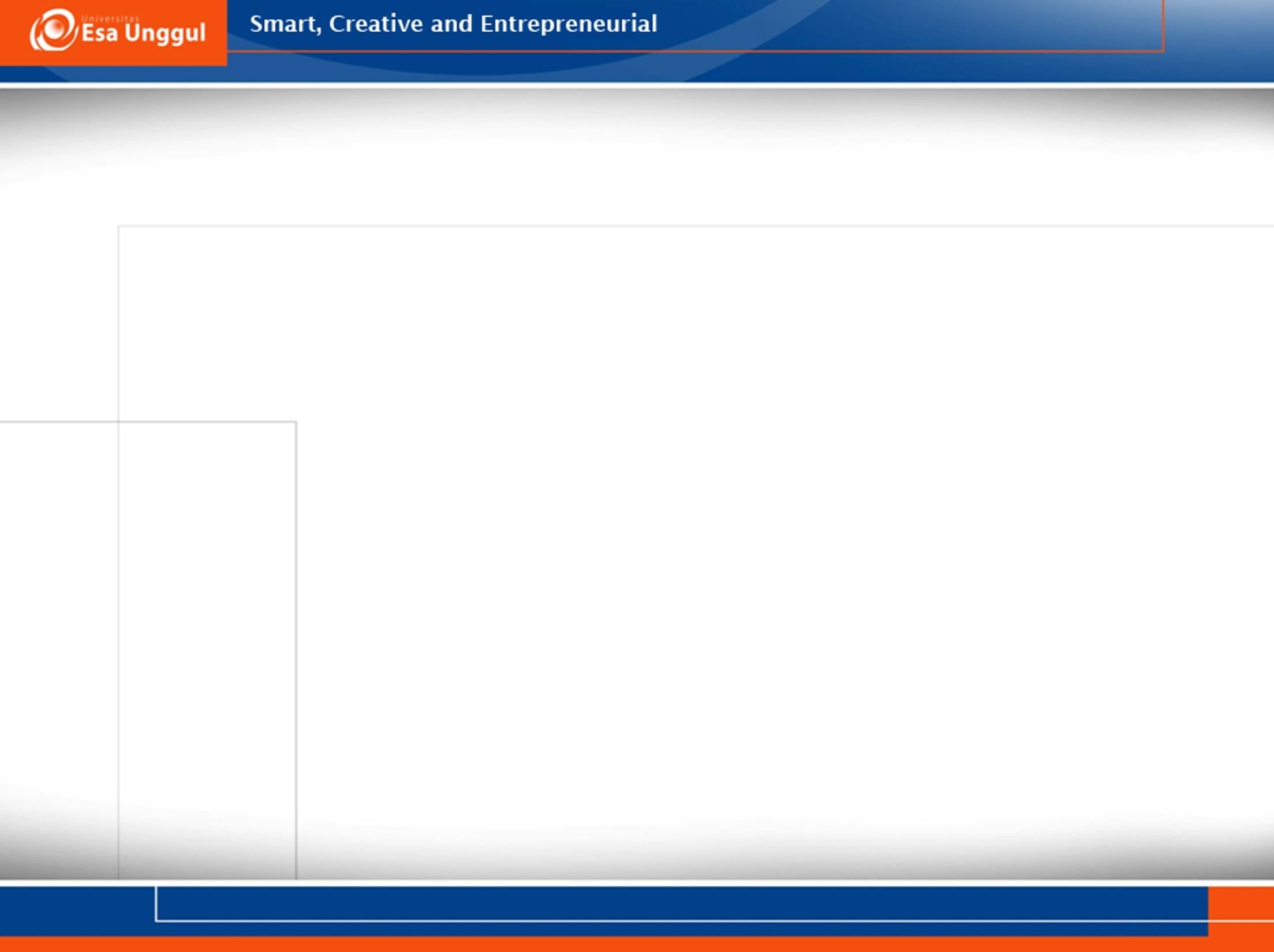 DASAR HUKUM
Pengurus diwajibkan memeriksa semua tenaga kerja yang berada di bawah pimpinannya secara berkala pada dokter yang ditunjuk oleh pengusaha yang dibenarkan oleh direktur
Norma-norma mengenai pengujian kesehatan ditetapkan dengan peraturan perundangan
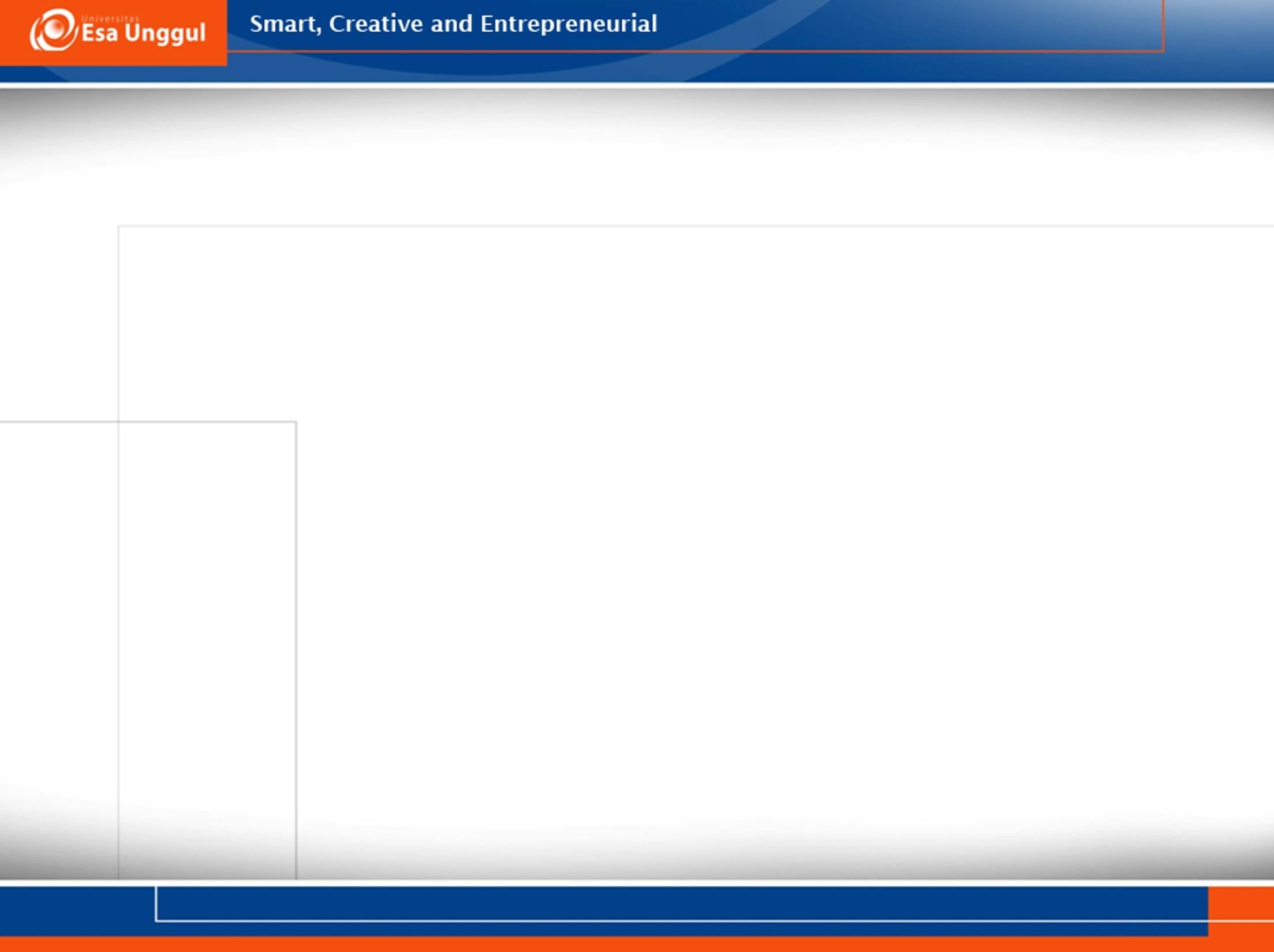 DASAR HUKUM
Peraturan Menteri Tenaga Kerja Dan Transmigrasi No: PER.02/MEN/1980—tentang pemeriksaan kesehatan tenaga kerja dalam penyelenggaraan keselamatan kerja
Pasal 1
Yang dimaksud adalah
Pemeriksaan kesehatan sebelum kerja adalah pemeriksaan kesehatan yang dilakukan oleh dokter sebelum seorang tenaga kerja diterima untuk melakukan pekerjaan.
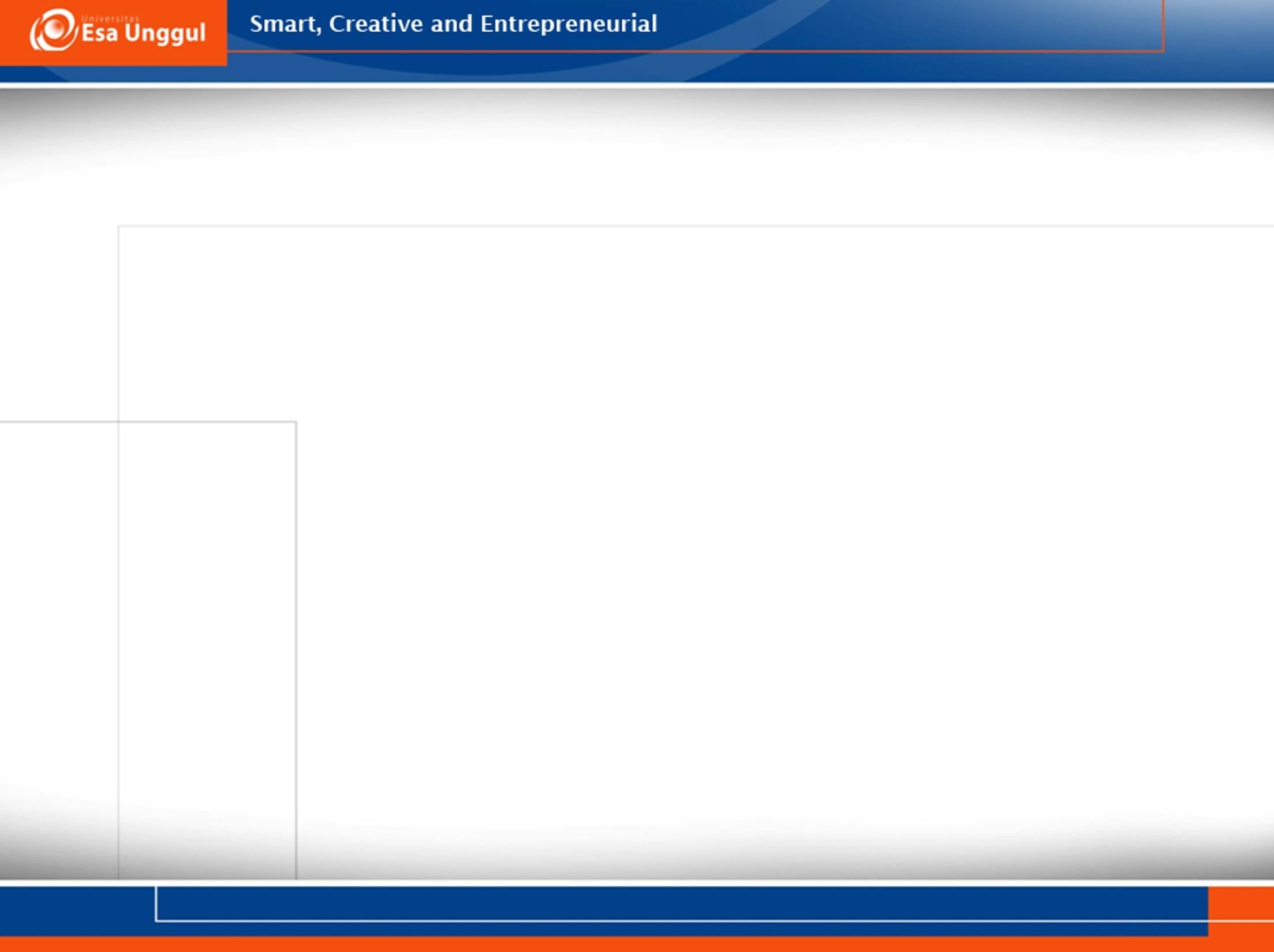 DASAR HUKUM
Dokter adalah dokter yang ditunjuk oleh pengusaha dan telah memenuhi syarat sesuai dengan peraturan Menteri Tenaga Kerja Transmigrasi dan Koperasi No.1/MEN/1976—(tentang kewajiban latihan hiperkes bagi dokter perusahaan) dan syarat lain yang dibenarkan oleh direktur Jenderal Binawasker.
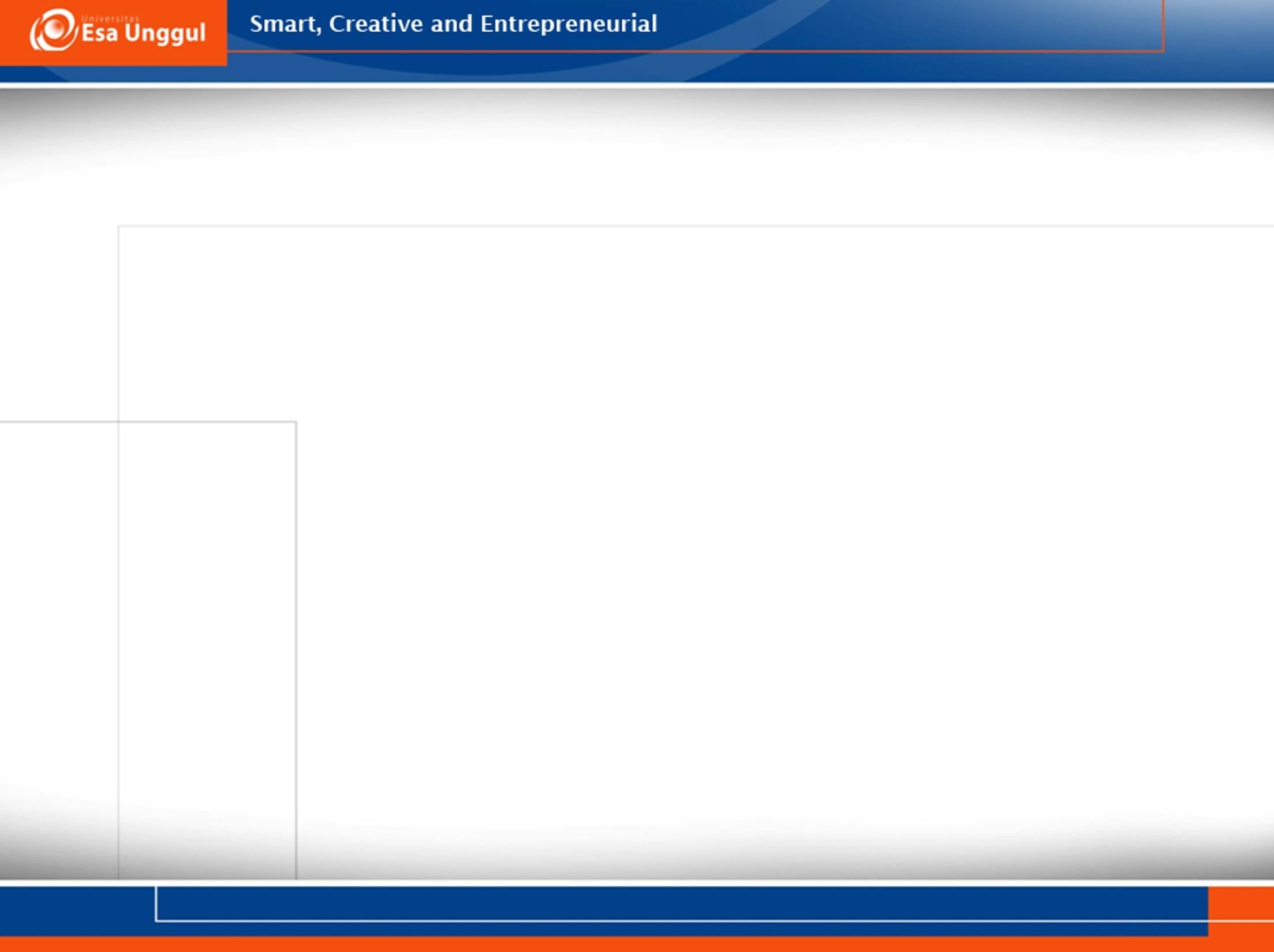 DASAR HUKUM
Pasal 2 
Pemeriksaan kesehatan sebelum bekerja ditujukan agar tenaga kerja yang diterima berada dalam kondisi kesehatan yang setinggi-tingginya, tidak mempunyai penyakit menular yang akan mengenai tenaga kerja lainnya dan cocok untuk pekerjaan yang dilakukan sehingga keselamatan dan kesehatan tenaga kerja yang bersangkutan dan tenaga kerja lainnya dapat dijamin
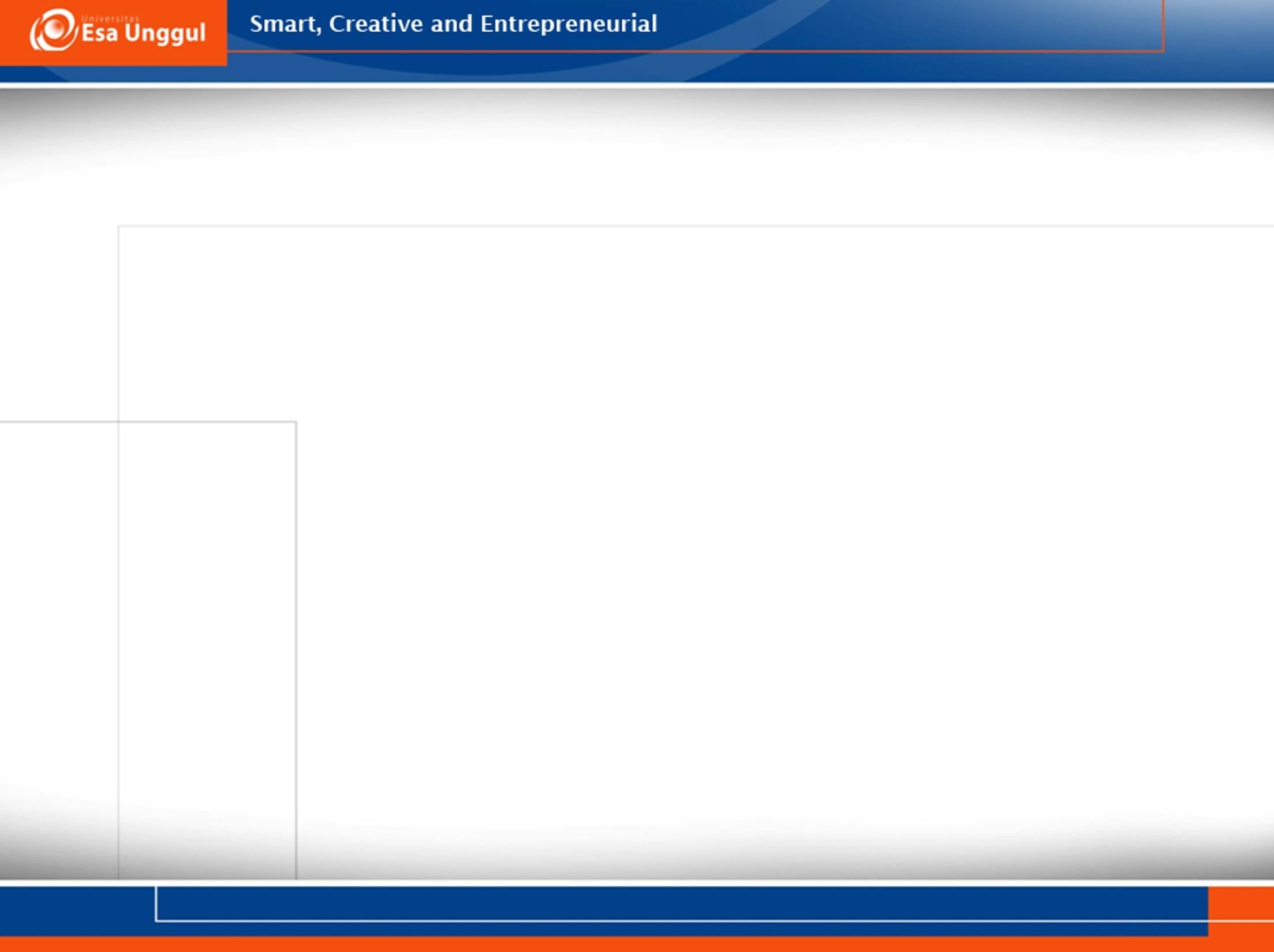 Pemeriksaan Sebelum Bekerja
Kegunaan
Dasar kondisi kesehatan awal
Fit to the job
Cara permintaan pemeriksaan kesehatan sebelum kerja
Oleh bagian HRD/SDM
Permintaan harus mencantumkan pekerjaan yang akan dikerjakan tenaga kerja nantinya
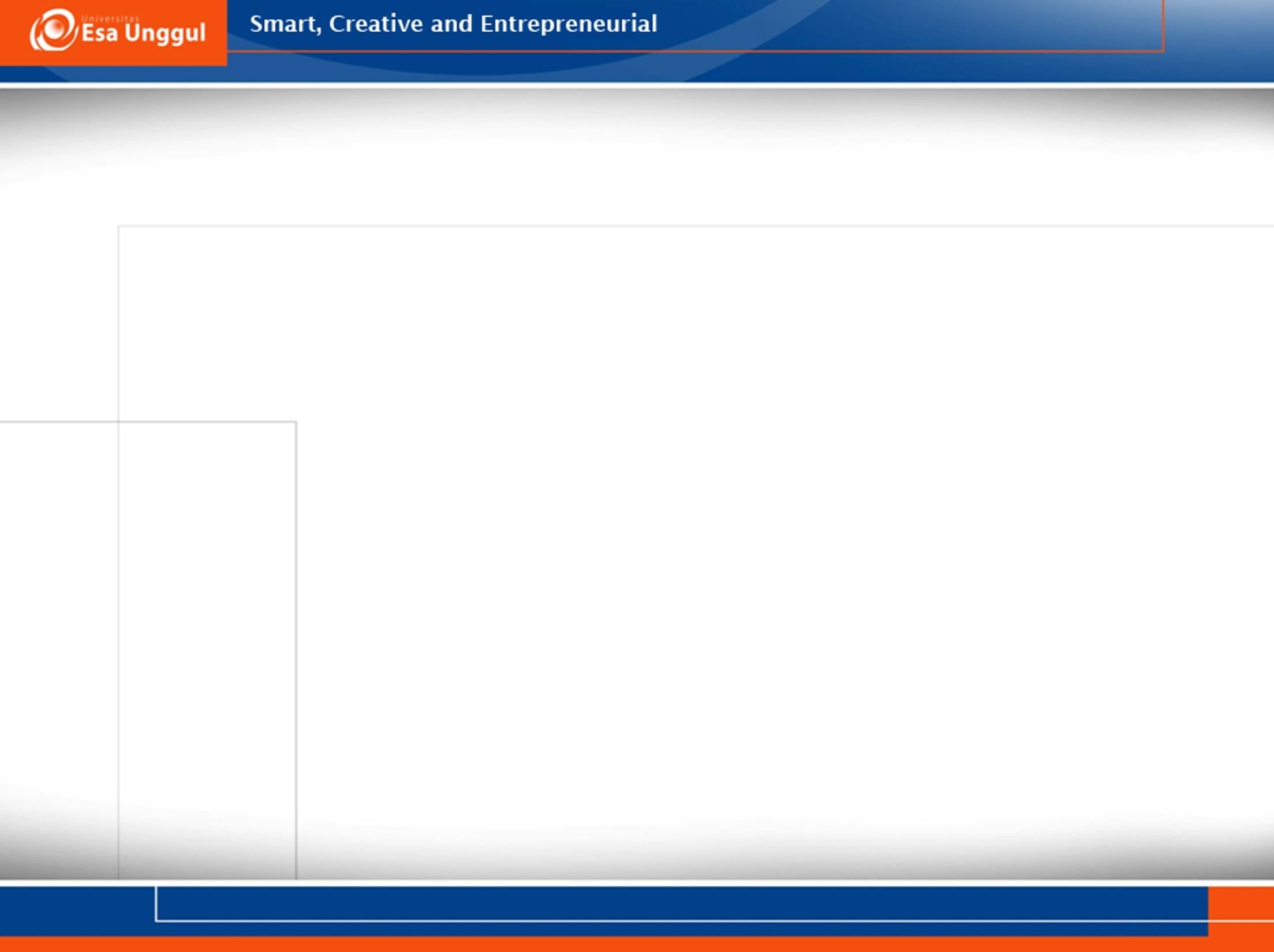 Pemeriksaan Sebelum Bekerja
Pemeriksa Kesehatan Pekerja Sebelum Kerja
Dokter Pemeriksa kesehatan tenaga kerja
Punya surat penunjukan sebagai dokter pemeriksa kesehatan tenaga kerja dari Dirjen
Hasil Pemeriksaan Kesehatan Sebelum Kerja
Dokter menyatakan
	Fit / Unfit – untuk pekerjaan yang diminta / tercantum dalam surat permintaan pemeriksaan kesehatan sebelum kerja
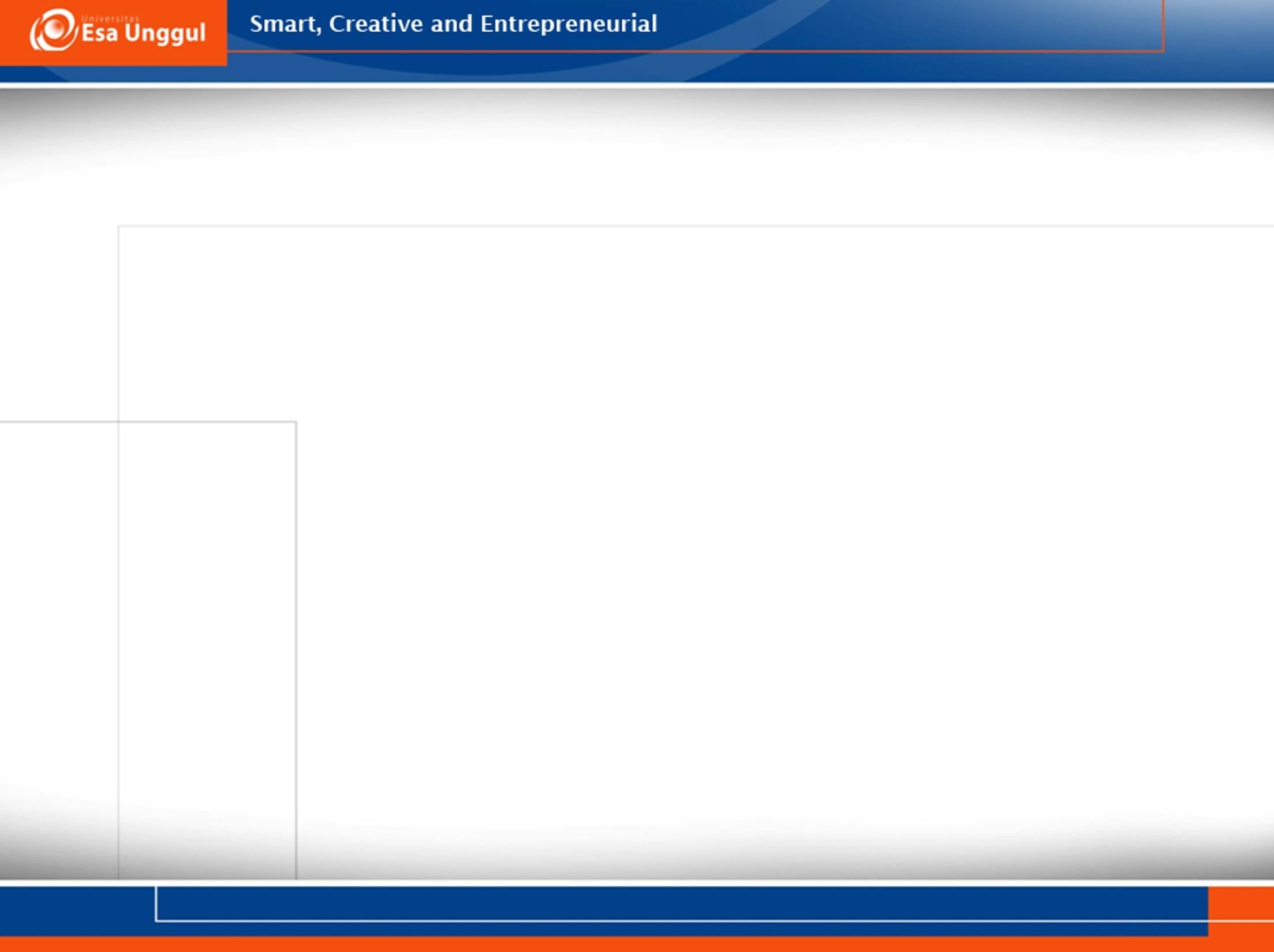 Pentingnya Pemeriksaan Sebelum Bekerja
Bagi perusahaan
Mempunyai data dasar kesehatan pekerja
Mencocokkan / serasikan kondisi kesehatan pekerja dengan pekerjaannya (fit the man to the job)
Diharapkan pekerja tetap menjaga dan meningkatkan kondisi kesehatannya
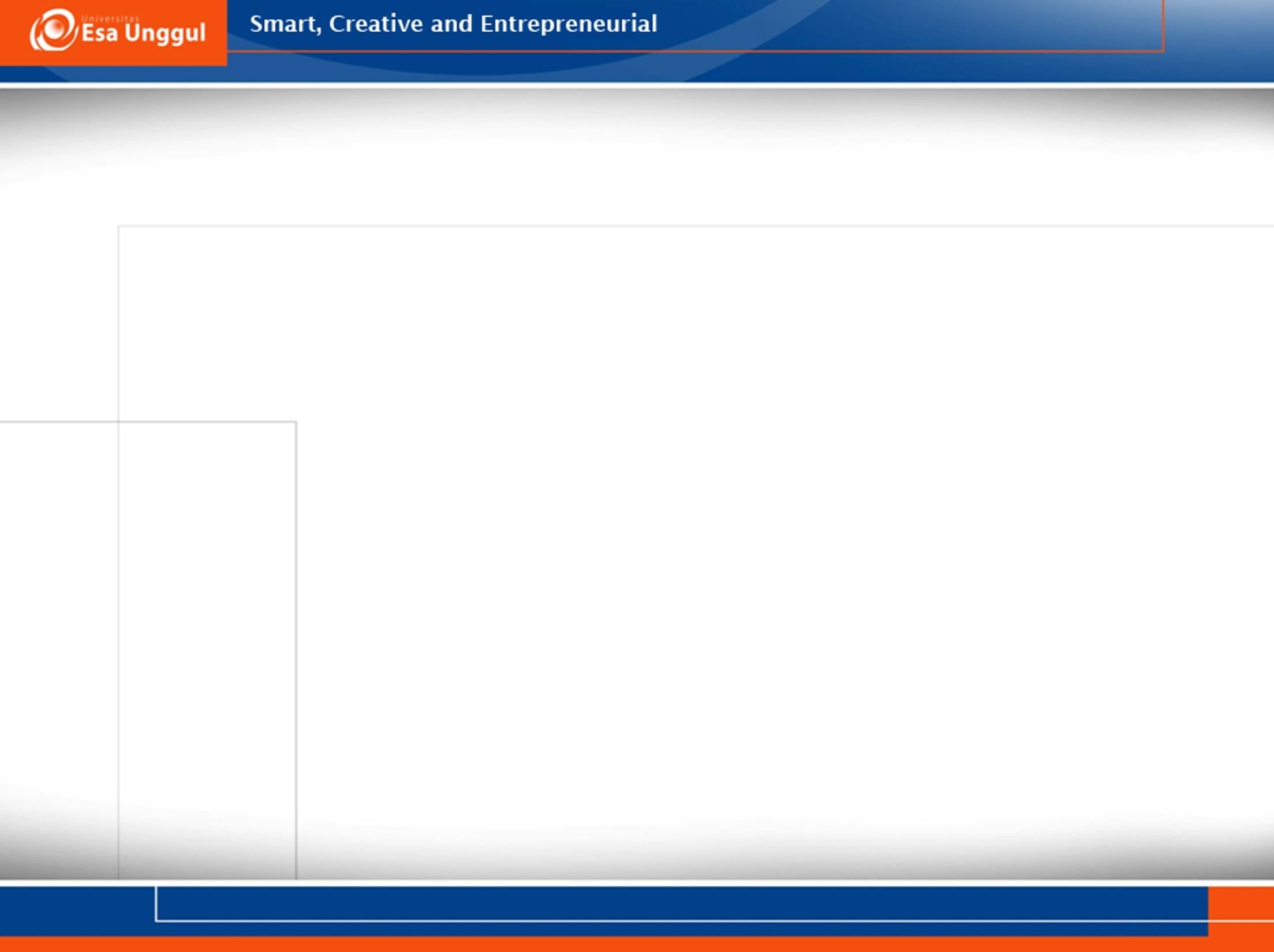 Pentingnya Pemeriksaan Sebelum Bekerja
Bagi pekerja
Mengetahui kondisi kesehatannya
Kesesuaian antara kesehatan dan pekerjaannya
Mempunyai data kesehatan untuk dipertahankan dan ditingkatkan dengan melaksanakan perilaku hidup sehat
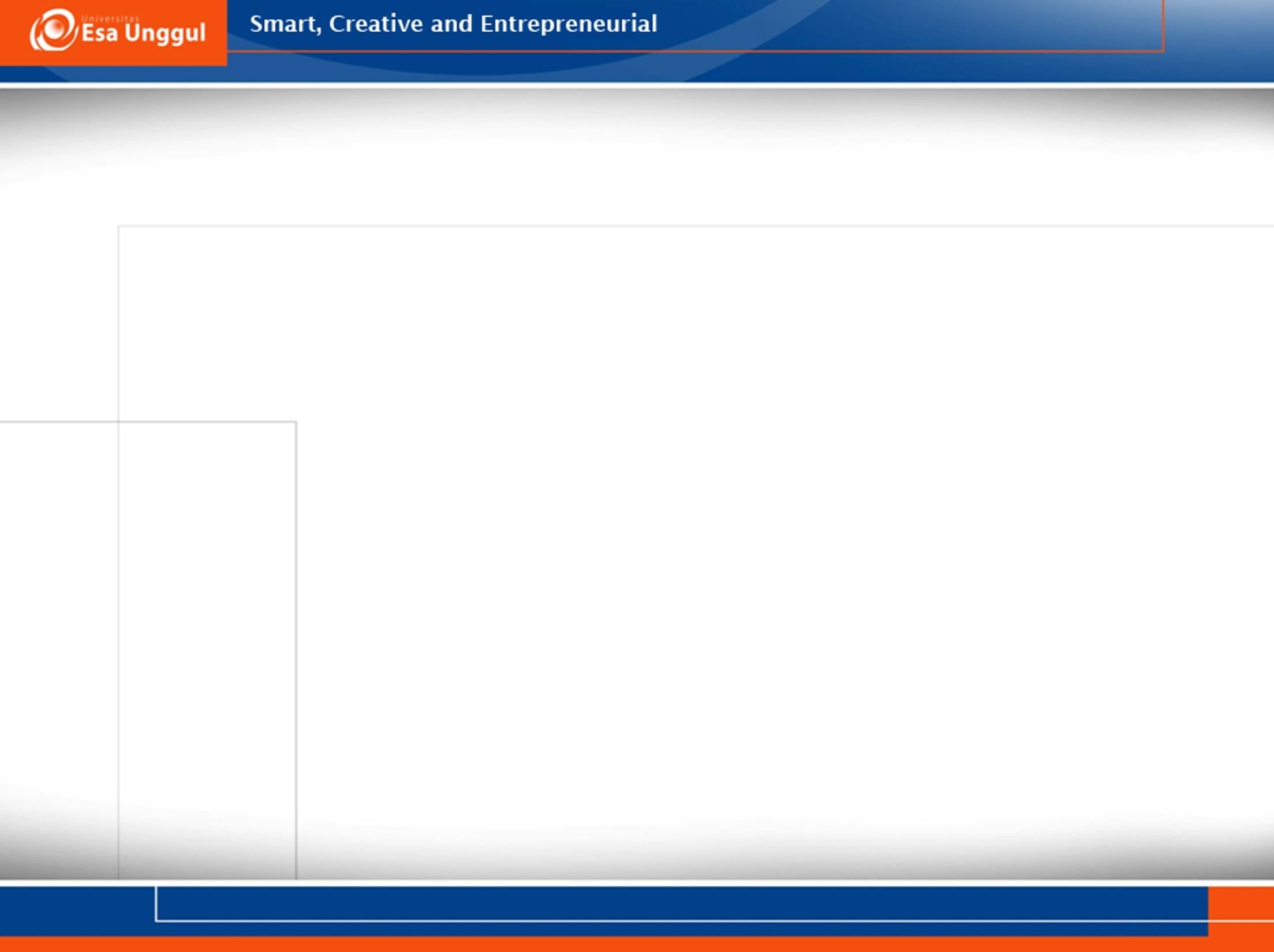 Cakupan Pemeriksaan Kesehatan Sebelum bekerja
Pemeriksaan Klinis :
Pemeriksaan mental (Kesadaran, tingkah laku, kontak mental dan perhatian, inisiatif, intelegensia, proses berfikir)
Pemeriksaan fisik 
Fisik diagnostik (inspeksi, palpasi, perkusi, auskultasi)
Pengukuran (TD, Nadi, Pernafasan, TB, BB).
Pemeriksaan penglihatan, pendengaran, perabaan, reflek, kesegaran jasmani
Pemeriksaan Laboratorium (darah, urin, feces)
Pemeriksaan Khusus (Rongent, Spirometri, ECG, Buta warna, alergi test, dll)
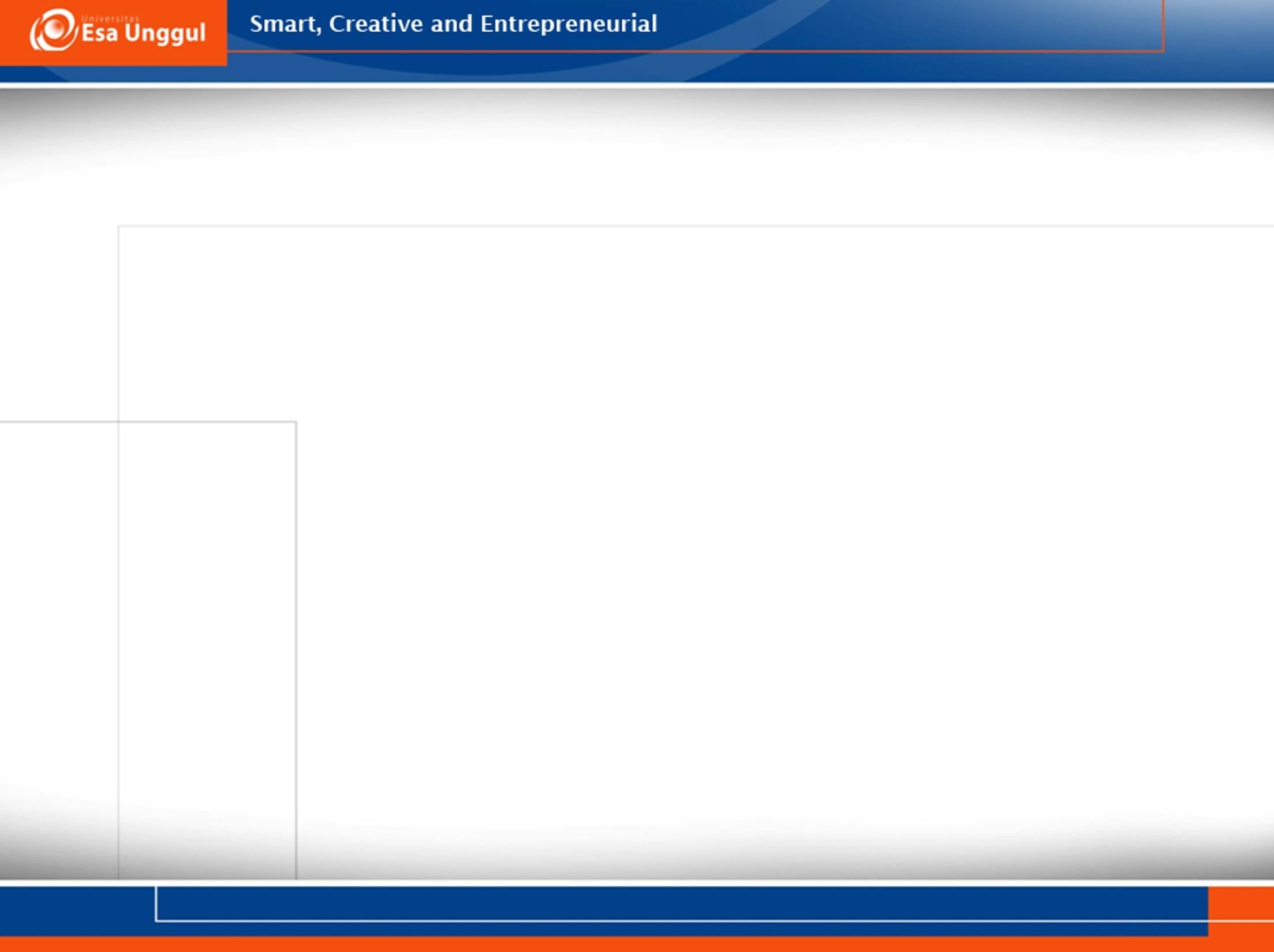 Rekomendasi
Pekerja masih bisa bekerja di posisi sekarang, atau perlu dipindah, atau perlu modifikasi pekerjaan atau kondisi lingkungan
Pemeriksaan lebih lanjut bila ada kecurigaan PAK	

Pelaporan
Individual  laporan kasus
Epidemiologis  statistik
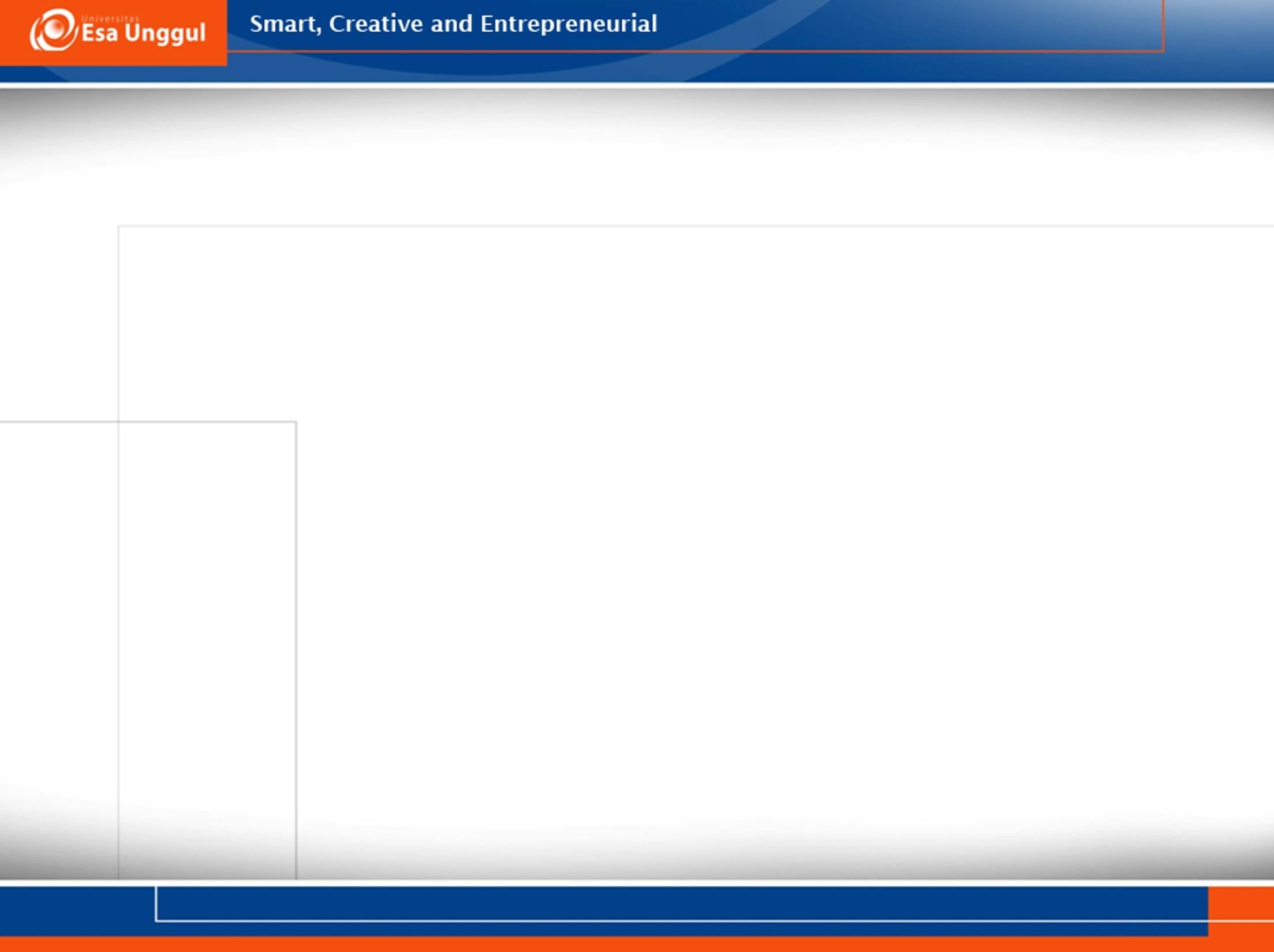 Hasil Pemeriksaan Sebelum Bekerja
Sehat (tidak didapat kelainan) boleh bekerja tanpa sarat :
boleh bekerja berat
boleh bekerja ringan
boleh bekerja diperbagai bagian.
Menderita sakit/ada kelainan :
boleh bekerja pada kondisi kerja tertentu
ditolak untuk bekerja :
ditolak permanen (tetap) atau ditolak sementara menunggu proses pengobatan.
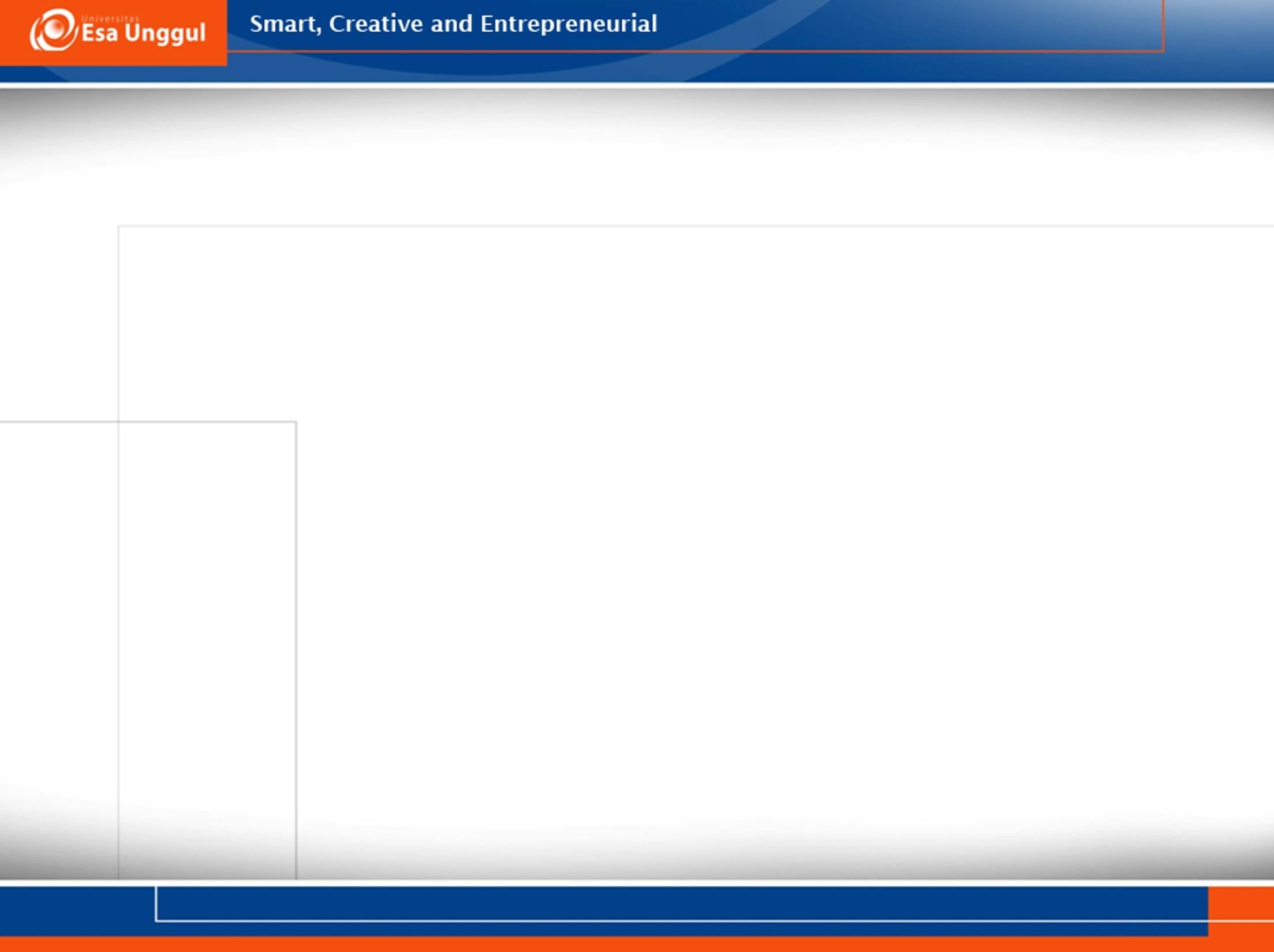 Teknis Pemeriksaan Kesehatan Berkala
Pemeriksaan Klinis :
Pemeriksaan mental (Kesadaran, tingkah laku, kontak mental dan perhatian, inisiatif, intelegensia, proses berfikir)
Pemeriksaan fisik 
Fisik diagnostik (inspeksi, palpasi, perkusi, auskultasi)
Pengukuran (TD, Nadi, Pernafasan, TB, BB).
Pemeriksaan penglihatan, pendengaran, perabaan, reflek, kesegaran jasmani
Pemeriksaan Laboratorium (darah, urin, feces)
Pemeriksaan khusus yang berkaitan dengan keluhan / gangguan kesehatan (spirometri test, audiogram, pemeriksaan fungsi organ khusus, pemeriksaan laboratorium khusus / biological monitoring).
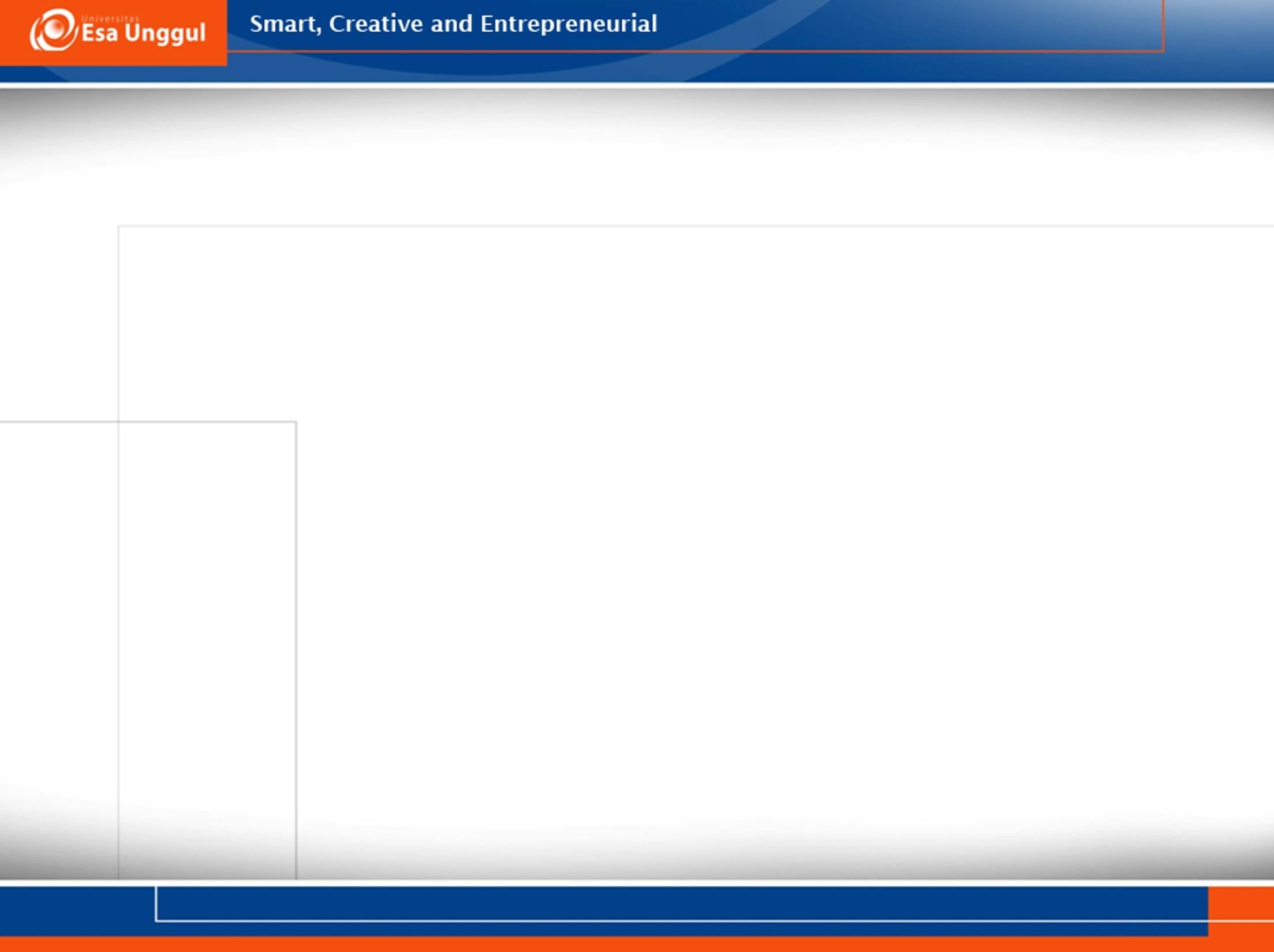 Pemeriksaan Kesehatan Khusus
Pemeriksaan kesehatan yang dilakukan kepada tenaga kerja setelah sembuh dari kecelakaan dan penyakit yang agak lama dengan maksud untuk mengetahui dan menguji kemampuan bekerja dari tenaga kerja tersebut supaya ia bekerja sesuai dengan kondisi badannya.
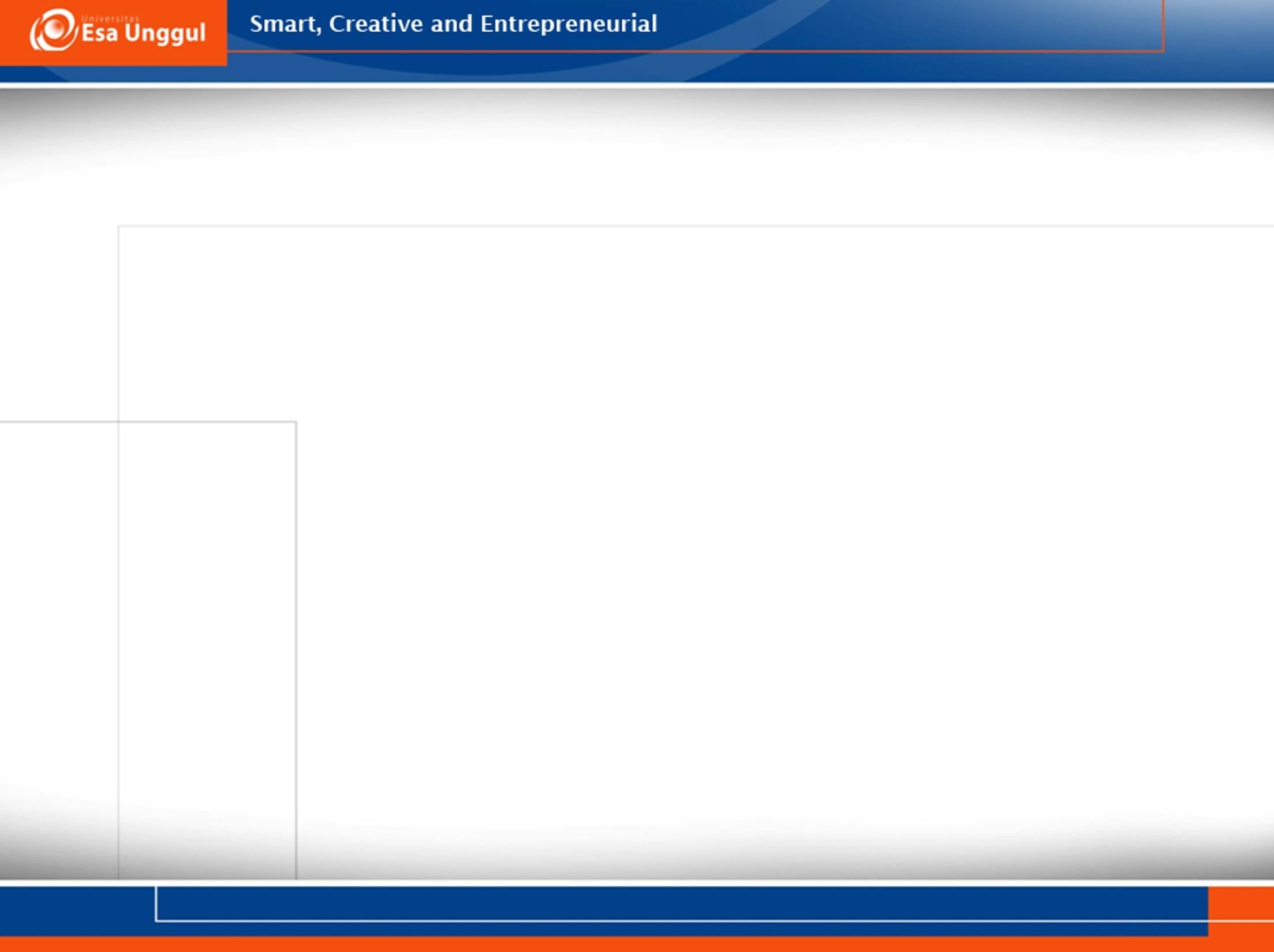 Pemeriksaan Kesehatan Khusus
Cakupan  pemeriksaan  difokuskan  kepada  hal-hal  yang  menjadi  alasan  diselenggarakannya  pemeriksaan  kesehatan khusus.  
suspek  adanya  pengaruh  pekerjaan  atau  lingkungan  kerja  kepada  kesehatan  tenaga  kerja,  
kecelakaan  kerja  yang  memerlukan  perawatan  lebih  dari  dua  minggu,  
usia  lebih  dari  40  tahun,  
kembali  bekerja  sesudah  sakit  yang  lama,  dsbnya.
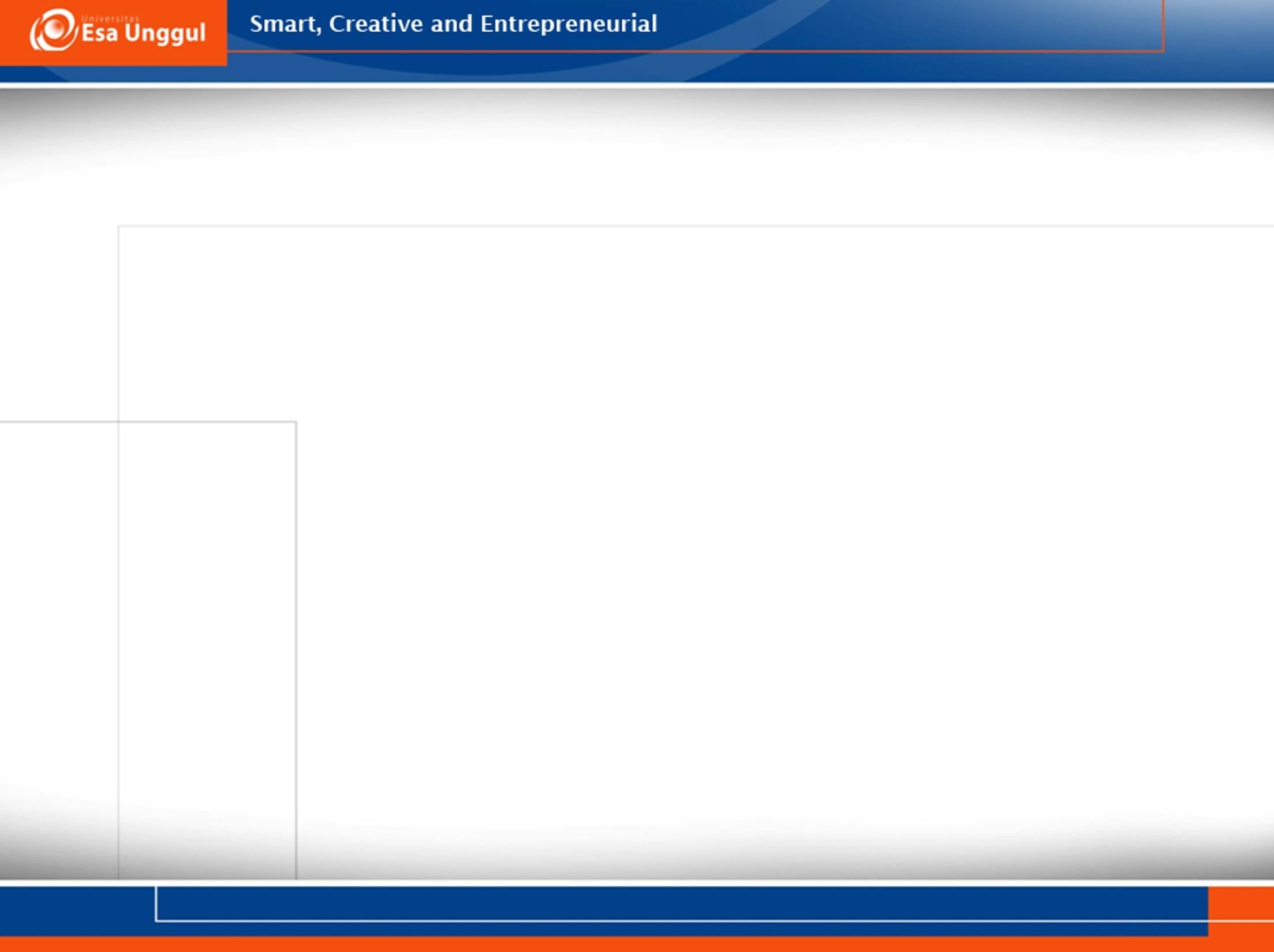 Pemeriksaan Kesehatan Khusus
Dalam  hal  terdapat  dugaan  kuat  adanya  pengaruh  pekerjaan  terhadap  kesehatan,  pemeriksaan  khusus  perlu  diadakan  tidak  saja  terhadap  keadaan  kesehatan  melainkan  juga  kepada  faktor-faktor  dalam  pekerjaan  atau  lingkungan  kerja.
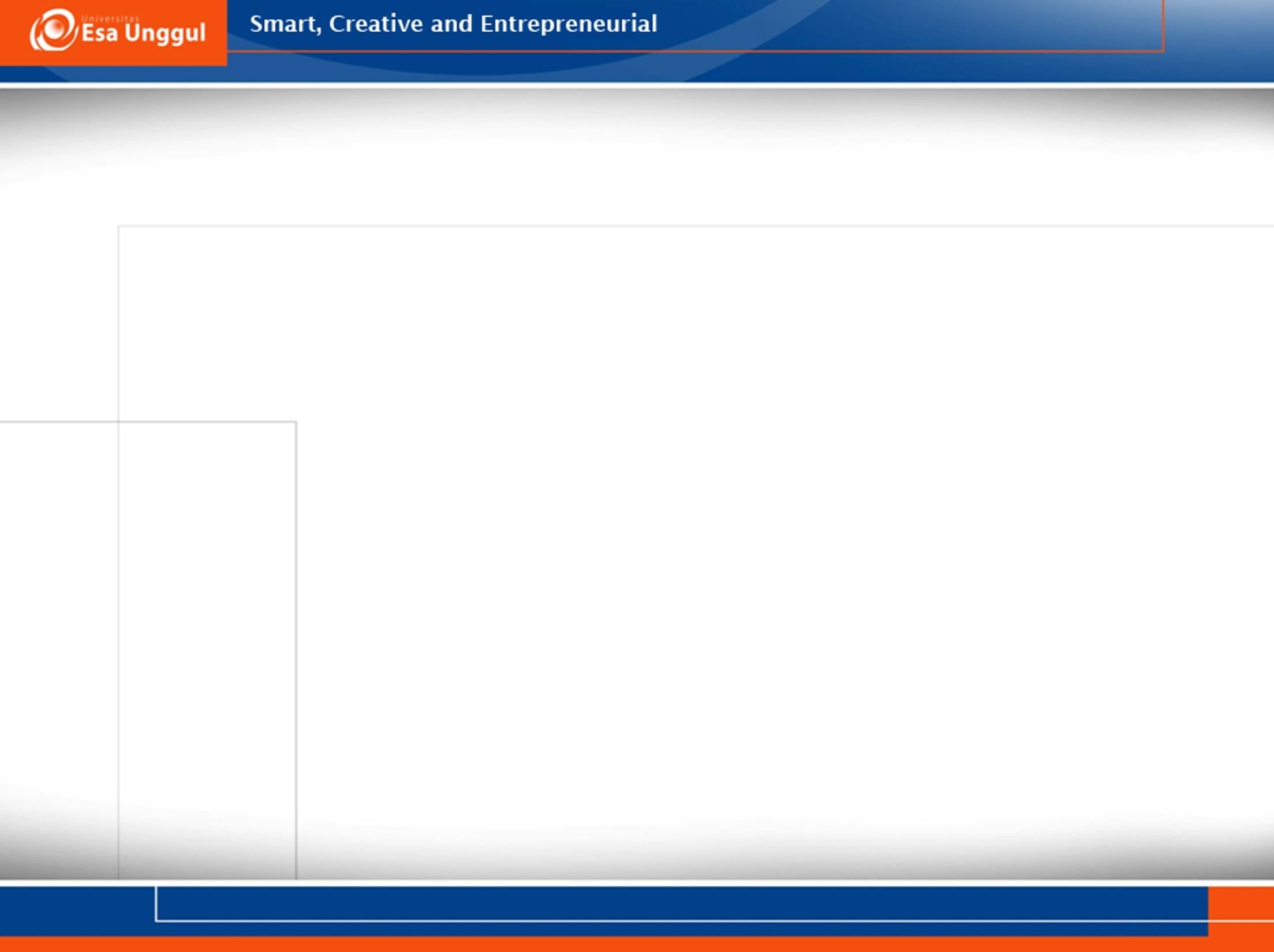 Terima Kasih
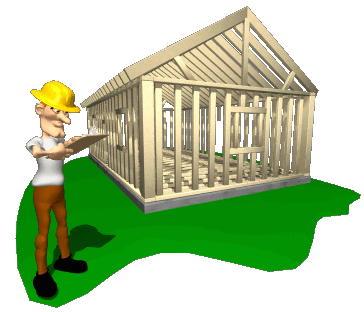